Solid-state storage & DBMS
CIDR 2013
Manos Athanassoulis
1
Flash is replacing disks
But, random writes on flash
Instability in performance
Shorter device lifetime
And flash capacity is expensive

Is flash ready/suitable for secondary storage?
Reverse: How can DBMS exploit flash?
Flash not a drop-in replacement for disks
2
[Speaker Notes: The last few years flash disks have gained a big part of the storage market.
Flash, however, compared with traditional disks shows higher instability in performance and generally shorter device lifetime, while flash capacity is – also – more expensive.

So, a lot of research has been conducted answering the question whether flash is really suitable for secondary storage.
Or to reverse the question: How systems, like database systems, can exploit flash? ..
particularly, having in mind that flash is not a drop-in replacement for disks.]
Disks all over the place
DBMS modules assumes disks
Storage
Buffer management
Indexing
Logging
Lower-level: 
Block APIs 
Storage software stack
Re-architect DBMS needed for solid-state storage
Buffers
3
[Speaker Notes: Almost every layer of a traditional database system assumes the presence of disks:
The storage layer, the buffer management, the indexing and the logging subsystems all do.
Moreover, the block APIs themselves and the software stack regarding secondary storage manipulation assume disks as the underlying storage medium.
Re-architecting database systems for solid state is important!]
How to use flash in a “disk-world”?
Buffers
4
[Speaker Notes: So – in a disk-world - how can we use flash?]
How to use flash in a “disk-world”?
As a specialized write cache 
Hides update overhead
Buffers
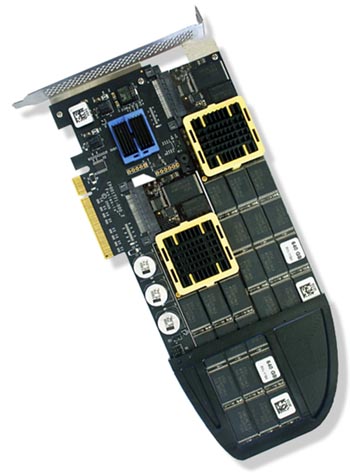 Updates
5
[Speaker Notes: We can use flash as a specialized write cache to hide the update overhead, …]
How to use flash in a “disk-world”?
As a specialized write cache 
Hides update overhead 

As secondary storage
Offers efficient random access
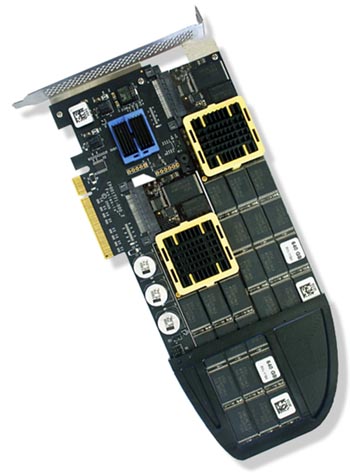 Buffers
6
[Speaker Notes: … as the sole secondary storage, something that requires altering the access patterns in a flash-friendly way, …]
How to use flash in a “disk-world”?
As a specialized write cache 
Hides update overhead 

As secondary storage
Offers efficient random access

As a “regular” cache level
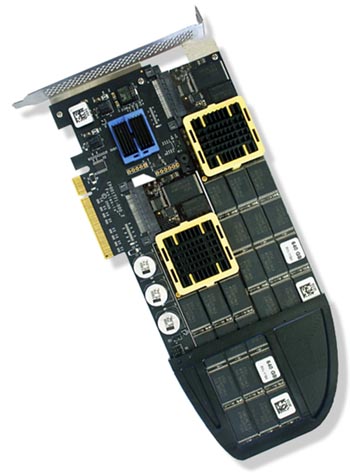 SSDBuffer
Buffers
7
[Speaker Notes: … or as a regular cache level between the traditional storage and the memory management layers.]
Flash, solid-state, DBMS:The challenges are far from done …
8
[Speaker Notes: But, the challenges are far from done!]
Flash Wall
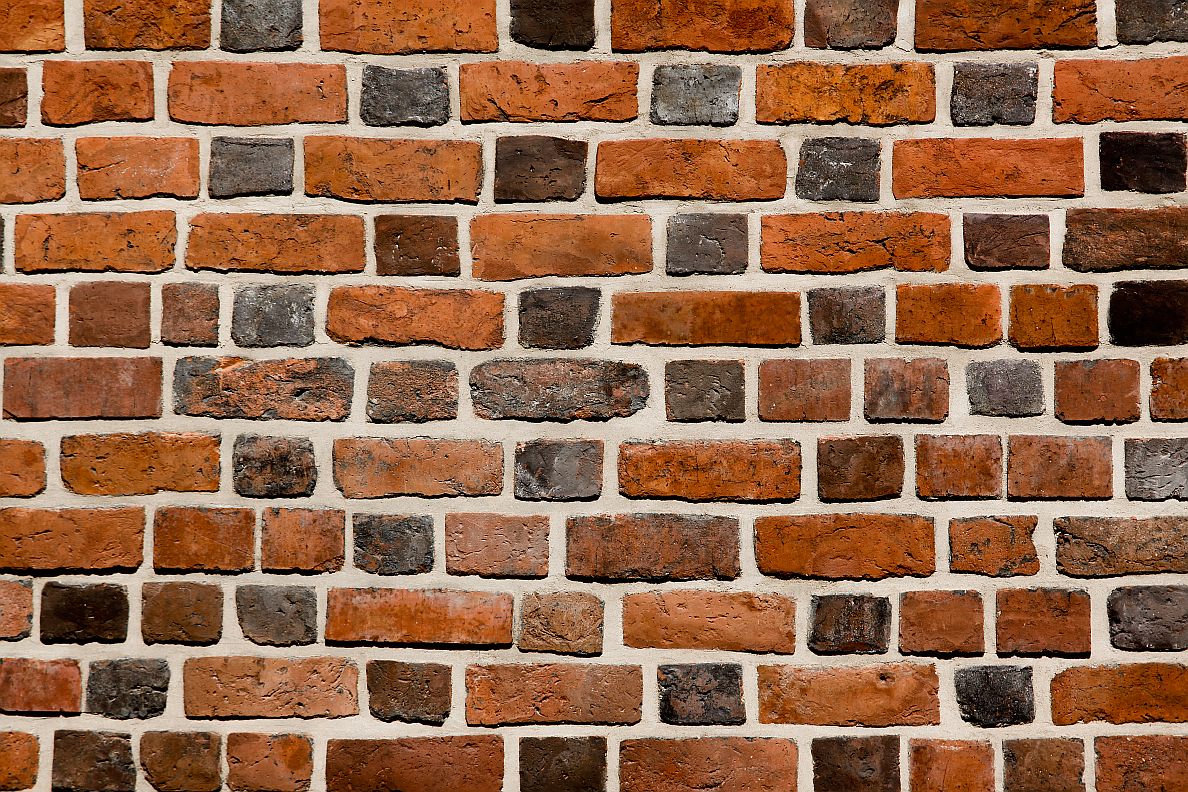 Capacity: Density will plateau (soon)
Endurance (already)
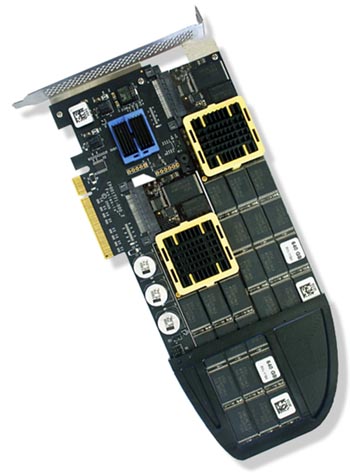 9
[Speaker Notes: Flash storage will soon hit the wall of capacity, and is already hitting the wall of endurance.]
PCM, memristor and co
More than flash:
How to use persistent main memory?
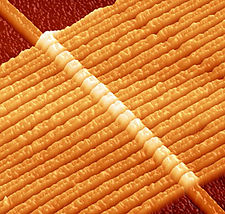 10
[Speaker Notes: A wealth of technologies – like PCM and memristor - are around the corner and a new fundamental question is posed:How can we use persistent main memory?]
Software stack is too slow
11
[Speaker Notes: Last but not least, the software stack for managing storage devices is becoming too slow.

As technology progresses the hardware latency for accessing data decreases exponentially, while the software latency (in OS and FS) remains the same, hence, being a major performance bottleneck.


As the technologies progress (from hard disks, to flash and lately to other solid-state technologies like PCM) the cost of accessing data on the hardware level decreases exponentially, while the software cost (in OS and FS) remains the same, hence, being a major performance bottleneck.]
Flash Wall(s)
Persistent main memory
OS & FS too slow

Thank you!

Manos Athanassoulis
12